LA-LRU: A Latency-Aware Replacement Policy for Variation Tolerant Caches
Aarul Jain, Cambridge Silicon Radio, Phoenix
Aviral Shrivastava, Arizona State University, Tempe
Chaitali Chakrabarti, Arizona State University, Tempe
Introduction: Variations
Process Variation: Due to loss of control in manufacturing process. Variation in channel length, oxide thickness and doping concentration. 
Systematic Variation: wafer to wafer variation
Random Variation: within-die variation
Voltage Variation: Voltage within a chip varies.
IR drop ~ 3%.
LDO tolerance ~ 5%.
Temperature Variation.
Introduction: Variations
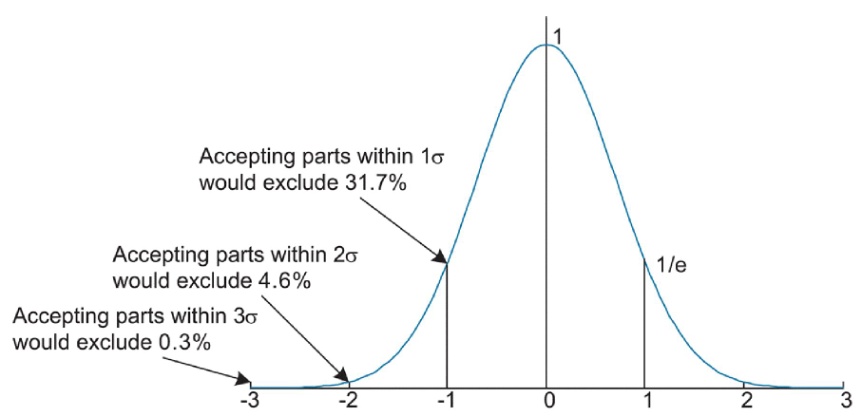 To design reliable circuits, we use worst case corner as a sign-off criteria.
The worst case corner is a compromise between yield and performance.
The delay variation in sub 100nm impacts maximum operable frequency significantly.
Introduction: Techniques to Compensate for Variation
System level techniques for compensating variation at expense of performance. [Roy, VLSI Design ‘09]
CRISTA: Critical Path Isolation for Timing Adaptiveness
Variation Tolerance by Trading Off Quality of Results.
Memories suffer from more variation than logic due to small transistor size and caches often decide the maximum operable frequency of a system. 
Our paper present system-level techniques to improve performance of a variation-tolerant cache by reducing usage of cache blocks having large delay variation.
LA-LRU: Latency Aware LRU policy.
Block Rearrangement.
Page 4
Agenda
Adaptive Cache Architecture [Ben Naser, TVLSI ‘08]
LA-LRU
Block Rearrangement
Simulation Results
Summary
Page 5
Adaptive Cache Architecture (1/2)
[Ben Naser, TVLSI ‘08]: Monte Carlo simulations using 32nm PTM models showed that access to 25% of cache blocks requires two cycle access and occasionally even three cycle accesses to account for delay variability.
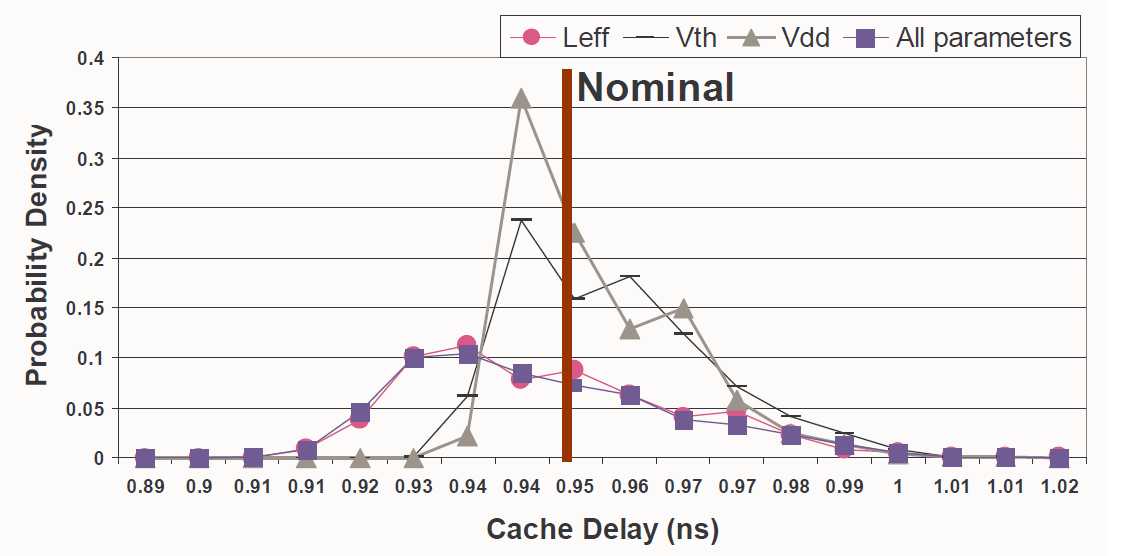 Page 6
Adaptive Cache Architecture (2/2)
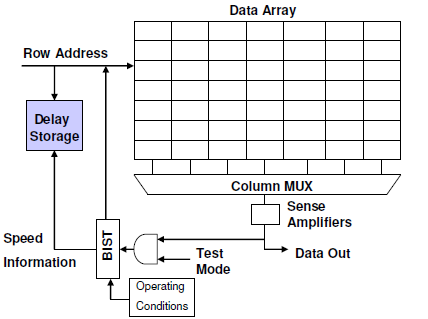 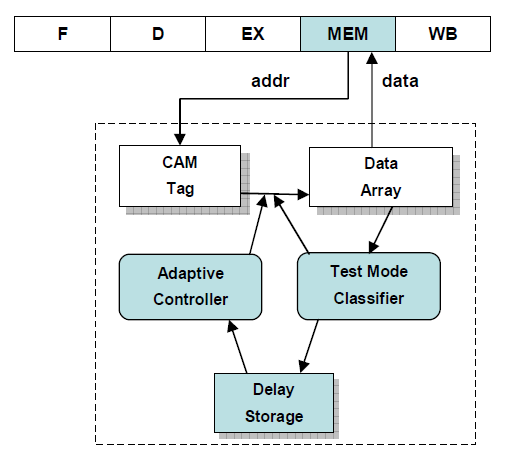 Page 7
LA-LRU (1/6)
Adaptive Cache architecture with LRU policy





The delay storage provides information on latency of each cache block which can be used to modify the replacement policy to increase single cycle access.
Page 8
LA-LRU (2/6)
Conventional Least Recently Used Replacement Policy (LRU)









MRU data can be in high latency ways.
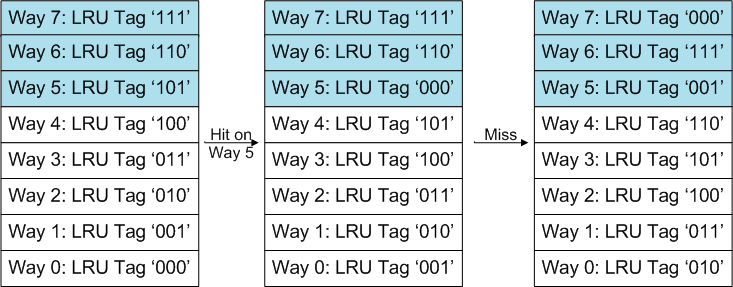 LRU mechanism in conventional Cache
    (000 -> MRU data, 111->LRU data)
Page 9
LA-LRU (3/6)
Latency-Aware Least Recently Used Replacement Policy (LA-LRU)








The LRU data is always in high latency ways.
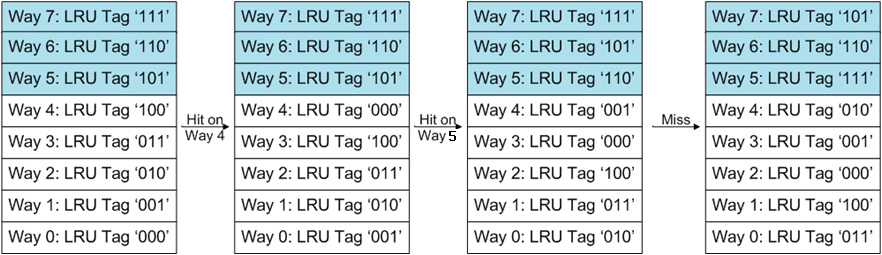 LA-LRU mechanism 
(000 -> MRU data, 111->LRU data)
Page 10
LA-LRU (4/6)
Cache Access Distribution







Significant increase in one cycle accesses.
Page 11
LA-LRU (5/6)
Architecture Block Diagram: 64KB/8/32
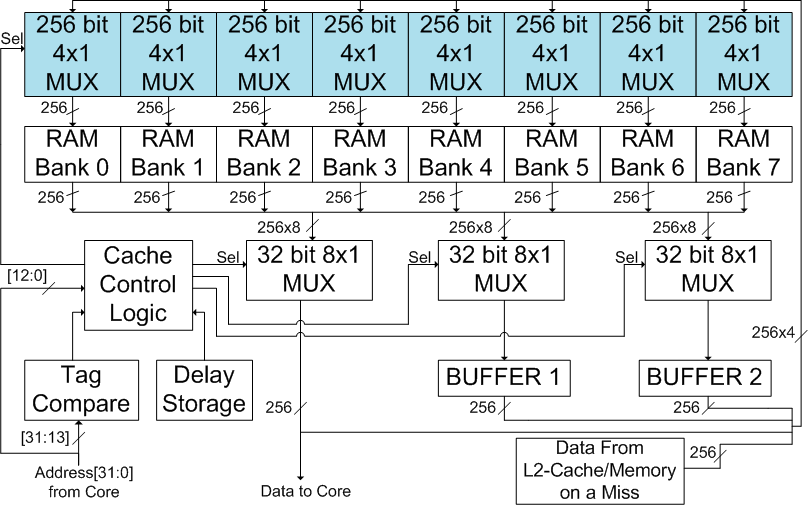 Page 12
LA-LRU (6/6)
Latency overhead with LA-LRU
Hit in ways with latency 1 = 1 cycle
Hit in ways with latency 2 = 2-4 cycles
Hit in ways with latency 3 = 3-6 cycles
Miss in cache = cache miss penalty
Assume tag array is unaffected by process variation and exchanges in it can be made within one cycle.
Synthesis using Synopsys shows that power overhead is only 3.5% of the total LRU logic.
Page 13
Block Rearrangement (1/1)
High Latency blocks randomly distributed. 
Modify Address decoder to have uniform distribution of high latency ways among sets.








Overhead of Perfect BRT: (log2(number of sets)) mux stages in decoder.
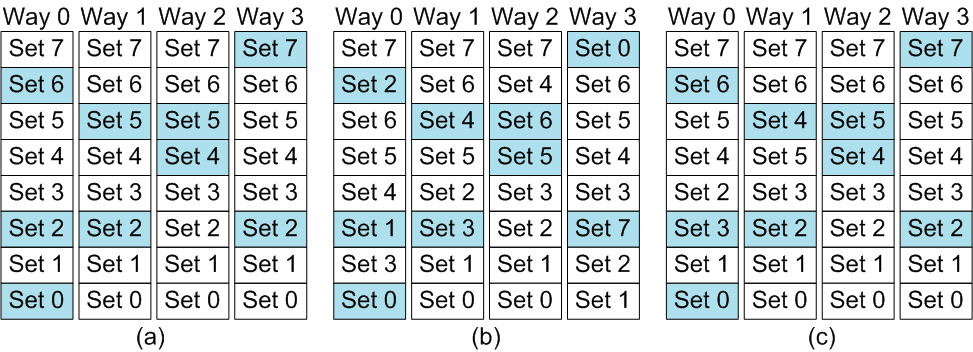 No block 
rearrangement
Perfect block 
rearrangement
Paired block 
rearrangement
Page 14
Simulation Results (1/3)
Comparing following architectures:
NPV : No process variation.
WORST: Each access takes three cycles.
ADAPT: Cache access depends on the latency of block.
LA-LRU: The proposed replacement policy.
LA-LRU with PairedBRT: LA-LRU with block re-arrangement within two adjacent sets.
LA-LRU with PerfectBRT: LA-LRU with block re-arrangement amongst all sets.
Page 15
Simulation Results (2/3)
Simulation Environment
Modified Wattch Simplescalar to measure performance for Xscale, PowerPC and Alpha21265 like processor configurations using SPEC2000 benchmarks. 
Generate random distribution of latency for following two variation models:
15% two cycle and 0% three cycle latency blocks.
25% two cycle and 1% three cycle latency blocks.
Page 16
Simulation Results (3/3)
Average Degradation in Memory Access Latency









LA-LRU is sufficient for Xscale and PowerPC.
LA-LRU + PerfectBRT is better than LA-LRU for Alpha21265.
Page 17
Summary (1/1)
LA-LRU combined with adaptive techniques to vary cache access latency, improves performance of cache affected by variation significantly. 
LA-LRU reduces memory access latency degradation due to variation to almost 0 for almost any cache configuration.
For low-associative caches, block rearrangement with LA-LRU may be used to further reduce any performance degradation. 
The power overhead of implementing the LA-LRU scheme is negligible because LA-LRU logic is excited less than 1% of time and is only 3.5% of the power consumption of LRU logic.
Observed similar results for policies such as FIFO etc.
Page 18